Discussion of AID obfuscation during the transition period – Multi-STA BlockAck
Authors:
Date: 2024-10-21
Abstract
This submission proposes to improve EDP operation during the transition period between epochs.
Summary
During a transition period, the same AID might be assigned to two different non-AP MLDs from two different FA parameter sets.

This submission is based on 24/796 and considers AID remediation options specifically for the Multi-STA BlockAck case.
Requirements
The following requirement deals with changing a STA’s AID.
AID Subfield discussion - background
In our discussions, we have targeted initially MLDs as the only devices to have access to MAC randomization during association.

A non-AP MLD gets a single AID to use for all of its associated non-AP STAs. (35.3.5.1 in TGbeD7.0. p550.26)

We have discussed reserving a block of AIDs for EDP non-AP MLDs so that the AP can rotate the AIDs while not disturbing the legacy STAs and legacy non-AP MLDs.

The issue is that during a transition period, we need space for 2x MAC addresses (not a problem) and 2x AIDs (a problem).

This problem is important because it will restrict the number of STAs and non-AP MLDs that an AP MLD can associate.
Summary of Transition Period assumptions
The transition period happens when a new EDP epoch begins.

An MLD is expected to be able to receive and correctly act upon frames with its new AID once the transition period has begun.  

The purpose of the transition period is to allow stored/buffered frames or frames subject to retransmission an opportunity to be transmitted versus just being deleted to clear the buffers.
Multi-STA BlockAck Details
The BA Control field is defined in Figure 9-53 (BA Control field format):







Multi-STA BlockAck variant (9.3.1.8.6) –  
 This variant is the only BlockAck frame making use of AID11. But for this frame type, the TID_INFO subfield in the BA Control field is reserved.  A bit from that field can be used to indicate which epoch the AID values are from.

 If the AP MLD does mark a multi-STA BlockAck as containing AIDs from the previous epoch, it should only contain AIDs from the previous epoch and AIDs of legacy STAs.

See also 26.4.2 Acknowledgement context in a Multi-STA BlockAck frame
Example Interaction with AID tie-ins (1)
Non-AP MLD
AP MLD
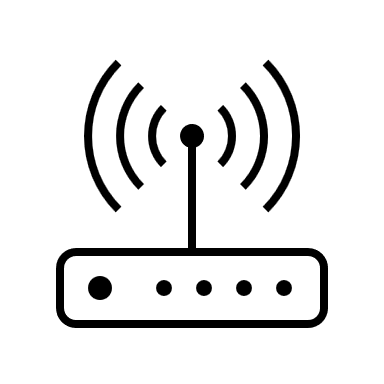 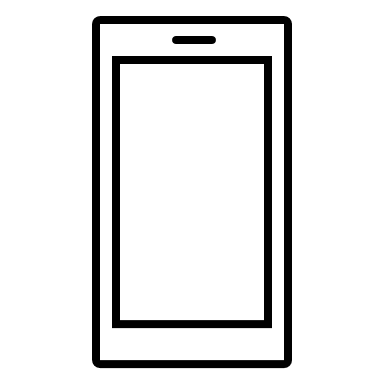 AP MLD supports Multi-Link BlockAck if either UL MU or multi-TID A-MPDU operation is supported.
HE TB PPDU or multi-STA Multi-TID, Multi-STA single-TID, or single-STA multi-TID A-MPDUs.
Multi-Link BlockAck sent in response to receipt of  above
Discussion – Multi-STA BlockAck
Proposed text: 
9.3.1.8.6 Multi-STA BlockAck variant (inserting new paragraphs as shown and modifying previous 5th paragraph)
During an EDP transition period, the most significant bit of the TID_INFO subfield of the BA Control field is set to 1 if the AIDs in the AID TID Info subfield are from the previous EDP epoch. The MSB is set to 0 if the AIDs in the AID TID Info subfield are from the current EDP epoch. 
Otherwise, the The TID_INFO subfield of the BA Control field of the Multi-STA BlockAck frame is reserved.
NOTE—A Multi-STA BlockAck frame can only contain AIDs for EDP non-AP MLDs from a single set of FA parameters.
Example Interaction with AID tie-ins (2)
Non-AP MLD
AP MLD
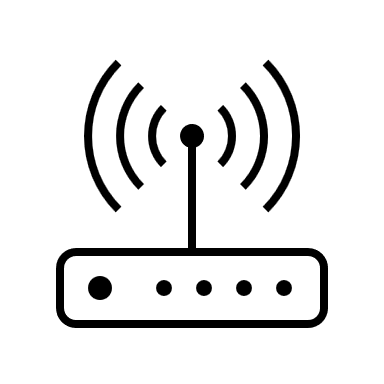 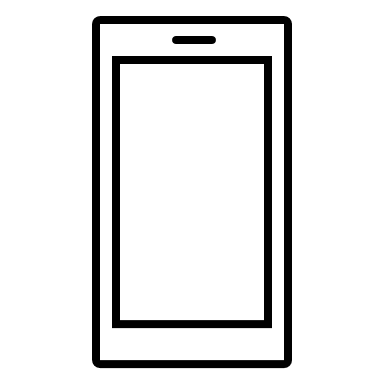 AP MLD supports Multi-Link BlockAck if either UL MU or multi-TID A-MPDU operation is supported.
HE TB PPDU or multi-STA Multi-TID, Multi-STA single-TID, or single-STA multi-TID A-MPDUs.
OLD parameter set
Transition start
Old AIDs
OLD AID(s)
Multi-Link BlockAck sent in response to receipt of  above
AID marker in frame
Example Interaction with AID tie-ins (3)
Non-AP MLD
AP MLD
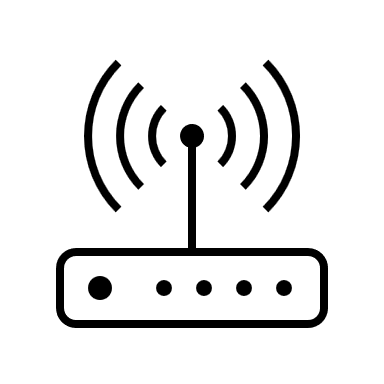 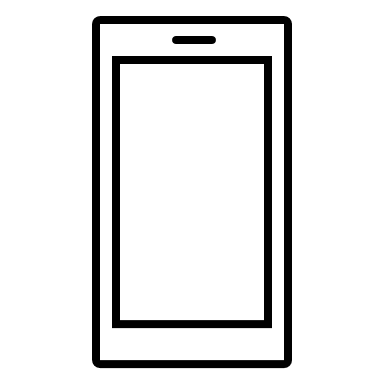 AP MLD supports Multi-Link BlockAck if either UL MU or multi-TID A-MPDU operation is supported.
HE TB PPDU or multi-STA Multi-TID, Multi-STA single-TID, or single-STA multi-TID A-MPDUs.
OLD AID(s)
Transition start
New AIDs
NEW AID(s)
Multi-Link BlockAck sent in response to receipt of  above
AID marker in frame
Not desirable because an observer could correlate the OLD FA parameter set to the new AID(s).
Straw Poll
Do you approve the direction taken in the proposed text updates ?